Уфк  по ульяновской области
Федеральный стандарт
«Отчетность по операциям системы казначейских платежей»
Барышева Галина Борисовна
Начальник Отдела  бюджетного учета и отчетности по операциям бюджетов-главный бухгалтер
www.roskazna.ru
г. Ульяновск , ДЕКАБРЬ 2020 год
Нормативно-правовая база
Уфк  по ульяновской области
1
Федеральный стандарт бухгалтерского учета государственных  финансов « Отчетность по операциям  системы казначейских платежей»
(Далее-Стандарт)
Применяется при составлении отчетности  по операциям системы казначейских платежей , начиная с отчетности  2021 года
Стандарт разработан в целях обеспечения единства системы требований к составлению и  представлению Федеральным казначейством и  территориальными органами Федерального казначейства (далее – орган Казначейства) отчетности по  операциям  системы  казначейских платежей ( далее- казначейская отчетность).
     Стандарт  устанавливает  методологию  составления казначейской отчетности, формы казначейской отчетности, порядок составления и представления органом Казначейства отчетности.
    Положения Стандарта применяются одновременно с применением  положений федерального стандарта бухгалтерского учета для организаций государственного сектора « Концептуальные основы бухгалтерского учета  и отчетности организаций государственного сектора».
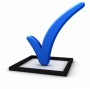 Положения Стандарта
применяются
не применяются
При составлении  органом Казначейства отчетности по  казначейскому обслуживанию исполнения  бюджетов бюджетной системы Российской Федерации, операций со  средствами бюджетных учреждений , автономных учреждений , юридических
лиц, не являющихся участниками бюджетного процесса ,бюджетными и автономными учреждениями
При составлении и представлении  отчетности органом Казначейства
Общие требования к казначейской    отчетности
составляется  в целях мониторинга и анализа результатов проведения органом Казначейства операций в системе казначейских платежей;
составление  органом   казначейской отчетности  осуществляется по формам :
Баланс операций в системе казначейских платежей (Ф.0503195)
Отчет о движении денежных средств в системе казначейских платежей  (0503196)
Отчет об управлении остатками на едином казначейском  счете (ф.0503197)
Пояснительная записка к Балансу в системе казначейских платежей (0503198)
Месячная и квартальная казначейская отчетность является промежуточными и составляются итогом с начала текущего финансового года.
    Отчетным годом  является  календарный год- с 1 января  по 31 декабря включительно.
     В целях составления годовой казначейской  отчетности органами Казначейства проводится  в соответствии  с положениями  учетной политики Федерального казначейства инвентаризация финансовых активов и финансовых обязательств, отраженных на счетах казначейского учета в результате проведения операций в системе казначейских платежей.
    Днем представления казначейской  отчетности  считается дата ее отправки по телекоммуникационным каналам связи либо дата фактической передачи казначейской  отчетности на бумажном носителе по принадлежности.
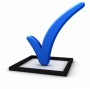 Казначейская отчетность :
.
- составляется  в рублях с точностью до второго десятичного знака после запятой
- Содержащая исправления по результатам камеральной проверки казначейской отчетности, представляется с раскрытием обобщенной информации по уточненным показателям
-составляется на русском языке
-подписывается руководителем , главным бухгалтером органа Казначейства(уполномоченными ими лицами),лицом, ответственным за ее составление(исполнителем),с указанием в оформляющей части отчетов расшифровки подписей, а также должности и номера телефона исполнителя, даты подписания отчетов руководителем(уполномоченным им лицом)
В случаях отсутствия данных по отдельным показателям, в том числе по нечисловым показателям , соответствующие строки или графы отчета не заполняются.
     Отчеты, не имеющие  числовых значений показателей и не содержащие пояснения, не составляются и не представляются.
       Информация об указанных отчетах отражается  в отчете:
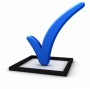 Пояснительная записка к Балансу операций в системе казначейских платежей (ф.0503198)